Cosc 5/4730
Introduction:
Threads,  Android Activities, and MVC
Threads
Concurrent programming
Concurrent programming
In it's simplest form
two or more programs, processes, or threads running at the same time to complete a task.
This can be two completely separate programs running
may not even be coded in the same language
This can be two running instances of the same program 
This can be one program running multiple threads.
Example
Web server, every time a new connection is made, the web server spawns a new process to deal with that connection.
Concurrent programming (2)
Example (2)
a program had two+ vectors to add together
It spawns (new processes or threads) equal to the length of the vector.  
Each new process/thread now adds one row of the vectors together and returns the result.  The process/threads new end, leaving the original program with the result.
With the exception of overhead, the vector is multiplied together in a time of 1, instead a time of N (where n is the length of the vector)
Threading
Similar in nature to launching new processes
Except it in the same program, same process, has access to the same "global" variables in the program.
A process can have many threads.
for GUI interfaces: 
main thread draws the screen.
A second thread to do calculations
This thread is used to avoid delays in redrawing the screen
More threads to deal with events, such as menu and buttons clicks.
Java Threading
When a java program starts, it gets one thread (the main execute line of the program)
By extending the thread class, you can add more threads or implements runnable in your class
the void run method must be implemented for either approach.
Java Threading (2)
Class myThread extends Thread {
   //variables, whatever
   myThread() {
	//constructor class if needed
   }
   public void run() {
	//called when the thread is started
   }
}
myThread t = new myThread();
t.start();  //new thread and calls run
//this code continues to run
//do something else, while thread is also running.

Note when execution the run method is done, the thread also ends.
Java Threading (3)
A second method exists, called implements, which creates a runnable object (ie a class with a threads), but may extend another class.
class myClass implements Runnable {
    public int a;
    public void run() {
		//do something with a
    }
}
myClass t = new myClass;
new Thead(t).start();  //new thread starts and calls run();
System.out.println(t.a);
Quick example
import java.io.*;
import java.net.*;

public class testThread extends Thread {
    public int count;
    public String name;
   
   testThread(int i, String n) {
      count = i;
      name = n;
   }
   public void run() {
     for (int i = 0; i <count; i++) {
       System.out.println(name + " " + i);
     }
   }
public static void main (String[] args) {
        // declare the threads to run
        testThread t1 = new testThread(20,"P1");
        testThread t2 = new testThread(30,"P2");
        testThread t3 = new testThread(15,"P3");

        // start the threads
        t1.start();
        t2.start();
        t3.start();
        for (int i = 0; i <10; i++) {
          System.out.println("main" + " " + i);
        }
   }
}
Quick Example 2
In the selfthread class, event() creates a new thread of itself and starts it.  
the run method has access to all the same variables and methods in the class as the main thread and can change variables as well.
Note no variable is needed, until the main threads need to interact with the thread.
public class selfthread implements runnable{

//variables and other methods

void event() {
	//something happened
	new Thread(this).start();
	//main thread continues and new thread has been created
}

void run() {
	//do something, while the main thread is also running.
}
}
But…
Android doesn't allow a thread other the UI thread to access the "screen".
The activity (and fragment) are on the UI thread.
We use a handler method to send "messages" back to the main thread
You can also use a AsyncTask method as well.
This allows you to run a "thread" and communicate with the UI thread as well.
Note asyncTask is depreciated in api 31.
Application/Activity/fragments
Fire hose
It’s going to take several lectures to get you all the information about what’s going on
kotlin
Activities
Fragments (and callbacks)
GUI objects/views (ie buttons and stuff)
intents.
Then add in broadcast receiver, notification bar/action bar/tool bar, content providers, and services
Then it will come together in hopefully something that makes sense as a whole.
Android Applications
Android applications normally have one or more of the following:
Activity: Provides a screen which a user interacts with.  An Activity can also start other activities, including activities in separate applications
Service: an application component that can perform long-running operations in the background without a user interface
Fragment: a distinct part of an activity’s behavior, part of it UI (We’ll cover this better later on)
Android Applications (2)
BroadcastReceiver
This is way to receive information from other applications and the OS.
ContentProvider
You app is providing information to another app and itself via a encapsulated data structure
Where the data is stored or how it is stored is not relevant to the provider.
The data maybe on the internet, local file, database, etc.
Abstractly
Activity and xml layout
An activity (java code) will normally have a xml layout of how the screen will look.
public class MainActivity extends Activity {
	Button btn1;
	@Override
	protected void onCreate(Bundle savedInstanceState) {
	  super.onCreate(savedInstanceState);
	  setContentView(R.layout.activity_main);
Where activity_main describes the layout and button with the text click me.
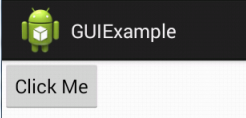 quick side note.
ViewBinding
We are changing over from a findViewById  method to viewBinding.  I’m going teach both but expect you to use the newer viewBinding.
But so many examples use the older method, that you need to know how to read that code as well.
Jetpack compose.
Came out of beta in August 2021.
allows you to skip the xml and do most in code.
One thing to note about compose, It functions and looks a lot of flutter actually.
Activities
Activity is the basic version.
There is are also 
ListActivity
Which is an Activity with a built in ListView
PreferenceActivity
Which is for user preferences for the activity
Data is stored between runs as well.
Many more except…
Activities (2)
activities and API 13+ (HoneyComb, jellybean, etc)
All but the basic Activity have been deprecated In API level 13 
Android wants you to use Fragments instead.
Also dialogs have been deprecated as well for fragment dialogs.
We actually use the AppCompatActivity, which comes out the AndroidX library.
it has support of fragments and a lot of different pieces (including wear, auto, etc).
Android…
As in the gui example, the “main” class extends an Activity
This gives us access to the android system.
But…  Google/Android really wants everyone to use fragments.
It allows you to encapsulate everything into the “fragment” and use activity to display different fragments to the screen.
But google also breaks this requirement themselves in lot of example code.
For the moment, I’m going to ignore fragments and get you going.
It all transfers over to fragments
Abstractly (2)
You have an activity with a xml layout
The xml layout will likely have one or more framelayouts (or fragments)
A Framelayout can hold fragments.
A fragment (kotlin/java code) also has a layout.
The fragment and layout encapsulate a “section” of a screen, since you have more then more fragment displayed at a time.
Abstractly (3)
Most fragments also callbacks and setters/constructors
The setters/constructors are so the activity can pass information to the fragment or information from another fragment.
The callbacks are so a fragment can pass information to another fragment.
This is by via the activity.  The activity implements the callbacks.
The activity is the go between.  It is also how we change between fragments.
Abstractly (4)
You can also have multiple activities (which could use the same fragments)
When you activity start it receives an intent.
That intent may contain data.
You activity can start another activity, creating an intent and adding data to it as well.
When an activity finishes it an also return data (via another intent) as well.
You can also have you activity started later via the system with an intent (or pendingintent) that you create.  Again, you normally include data in the intent as well.
Intents also carry with the any permissions your activity has requested.
AndroidManifest.xml file
AndroidManifest.xml file
Each new Activity must be registered in your manifest file
Inside the <application> section
<activity android:name="Next"></activity>
You can also add intent-filter as well if you want specify different types of intents that can launch this Activity
Services and Broadcast Receivers
As you will see in later lectures, an Activity can be launched by a using Receivers
A receiver doesn’t have a screen and can deal with the data in the background (via an intent) and then launch an activity
Services are similar to Receivers, except there are normally running in the background, likely started at boot time.
Notification status bar
The notification system can also be used to launch a Activity (with user action).
Uses the Intent again, to choose which Activity in your application is to launched.
See the Status Notification lecture for more details.
Closing activities (2)
If you launched an Activity with startActivityForResult() and you want to end it
finishActivity(requestCode) will finish any activity with that requestCode
Otherwise, you can always exist an activity with finish();
Model-View-Controller
A note.
MVC (or maybe MVP Model-View-Presenter)
Is a very good coding style, software engineering model
Makes things easier later on as well.  
The downside, it will take up more memory.
On memory bound devices like older phones, this maybe an issue.  
There is a argument going on over good coding style vs small code size.
Model View controller
Model
Represents the knowledge, ie data and maybe the “business logic”
The data could be a single object or a “structure” of objects
Simple as a java class to a database or data on another system.
There is no controller or view code in the model!
View
Is the Visual representation
The GUI interface,  Layout (in android),  html is another example.
Controller
Ties the view and the model together.  Deal with input, etc.
Contains the application logic
The activity/fragment/etc in android
For html, the browser, javascript, maybe even the backend code on the server.
Advantages.
As the program becomes more complex and accumulates “features” the program becomes harder to understand and update.
Separating the data from the code allows an easy translation to different data structures or even data types.
Also data is harder to “lose”, since it is all in the same place.
Also reuse of data/code.
The data doesn’t need to know anything about the view/widgets of an android program.
You can delete/change a field and no worry about data.
mvcDemo
Model  color List class
Holds all the data about colors to be used.
View    activity_main.xml (layout file)




Controller  MainActivity
Listeners and code to tie the view to the model.
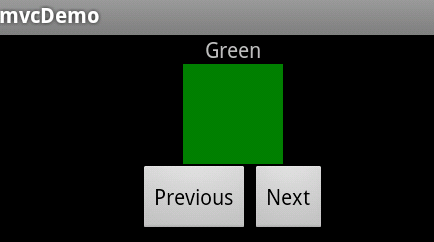 We’ll take a look at the code.
References
Colors: http://www.rapidtables.com/web/color/RGB_Color.htm 
MVC information
http://blog.codinghorror.com/understanding-model-view-controller/ 
http://tomdalling.com/blog/software-design/model-view-controller-explained/ 
http://en.wikipedia.org/wiki/Model%E2%80%93view%E2%80%93controller
Learn even more
Gradle Wikipedia page
Google Java Programming Language style guide
Find answers at Stackoverflow.com
35
What's Next?
Concept Chapter: 1.1 Your first Android app
Practical: 1.1 Android Studio and Hello World
36
Q
A
&